An Autonomous College
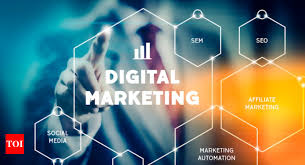 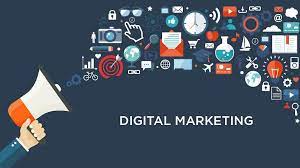 One Day Lead College Workshop Organized By D.R.K. College Of Commerce, Kolhapur.
Department Of B.B.A.
Day &Time: Firday, 4th Feb 2022
Tme: 10.30a.m.
Asst. Prof. Mrs Seema Benade
H.O.D. B.B.A.
D.R. K. College Of Commerce, Kolhapur.
Dr. V. A. Patil
Principal, D.R.K. College Of Commerce, Kolhapur.